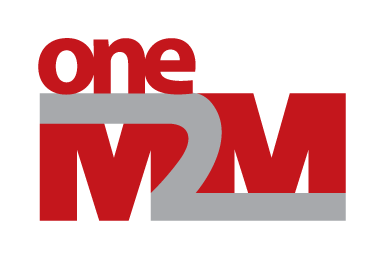 WG5 – MAS#25 Status Report
Group Name: WG5 MAS (Management, Abstraction & Semantics)
Source: Yongjing Zhang (Huawei, WG5 Chair)
Meeting Date: 2016-10-17 to 2016-10-21
Issues for DECISION in TP
TP approval 
TP-2016-0294	LS to W3C WoT
2
Issues for INFORMATION in TP
Sessions: 
5 dedicated
2 ad-hoc
2 ARC/SEC/MAS joint 
MAS-SAREF joint workshop
Contributions (See the latest rev of MAS-2016-0226)
~80 treated (incl. revs) 
xx Agreed
3
Issues for INFORMATION in TP
Meeting Objectives review
WI-0030 Field Device Configuration
TS-0022 restructuring, a few more attributes
TS-0006 sync/update
WI-0056 - Evolution of Proximal IoT Interworking
TS-0023 HAIM enhancement (new models)
WI-0063 - Release 3 Enhancements on Base Ontology & Generic Interworking
TS-0012 Base Ontology update (bug-fix)
Separation of Generic Interworking into TS-0030
WI-0053 - Rel-3 Enhancements on Semantic Support 
TR-0033 initial skeleton and input (graph scoping, semantic validation, ACP sync)
WI-0052 - LWM2M DM & Interworking Enhancements
TR-0031 initial skeleton and input (e.g. analysis, potential solution)
Mini joint workshop with SAREF
See TP-2016-0305
 70%
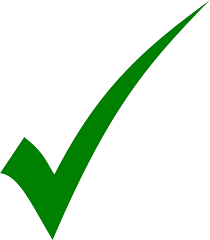 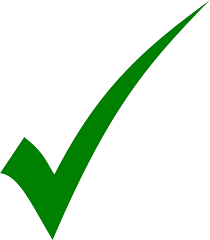 5%?
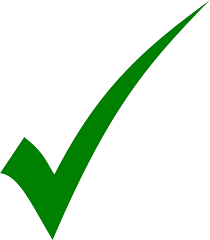  5%
 5%
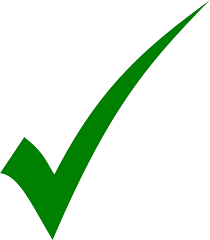  5%?
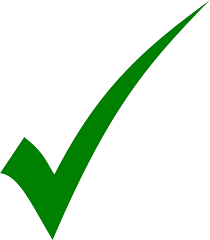 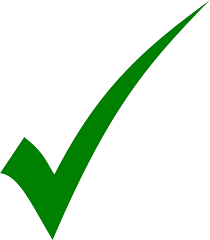 4
[Speaker Notes: TS-0023: 71 ModuleClasses and 13 Device models]
Open Action Items
5
Open Action Items
6
Next Steps
Proceed Rel-3 WIs
WI-0030 - Field Device Configuration
WI-0056 - Evolution of Proximal IoT Interworking
WI-0063 - Release 3 Enhancements on Base Ontology & Generic Interworking
WI-0053 - Rel-3 Enhancements on Semantic Support 
WI-0052 - LWM2M DM & Interworking Enhancements 
Cross-WG
SEC/MAS on credential provisioning 
ARC/MAS on GSMA LS & CIoT DM, LWM2M iwk, proximal iwk
External collaboration
BO-SAREF Alignment
W3C WoT
HAIM mapping to specific techs e.g. ECHONET
7
Next Meetings / Calls
Conference Calls
MAS#25.1:	Nov  7 (Monday), 2016 UTC 12:30-14:00
MAS#25.2: 	Nov 28 (Monday), 2016, UTC 12:30-14:00

Face-to-Face
MAS#26: Dec 05-09, 2016, Kobe, Japan

Semantic Interop event (target date: 2017.03) - TBD
See initial proposal in MAS-2016-0237R02, MAS-2016-0242
8
Thank You!